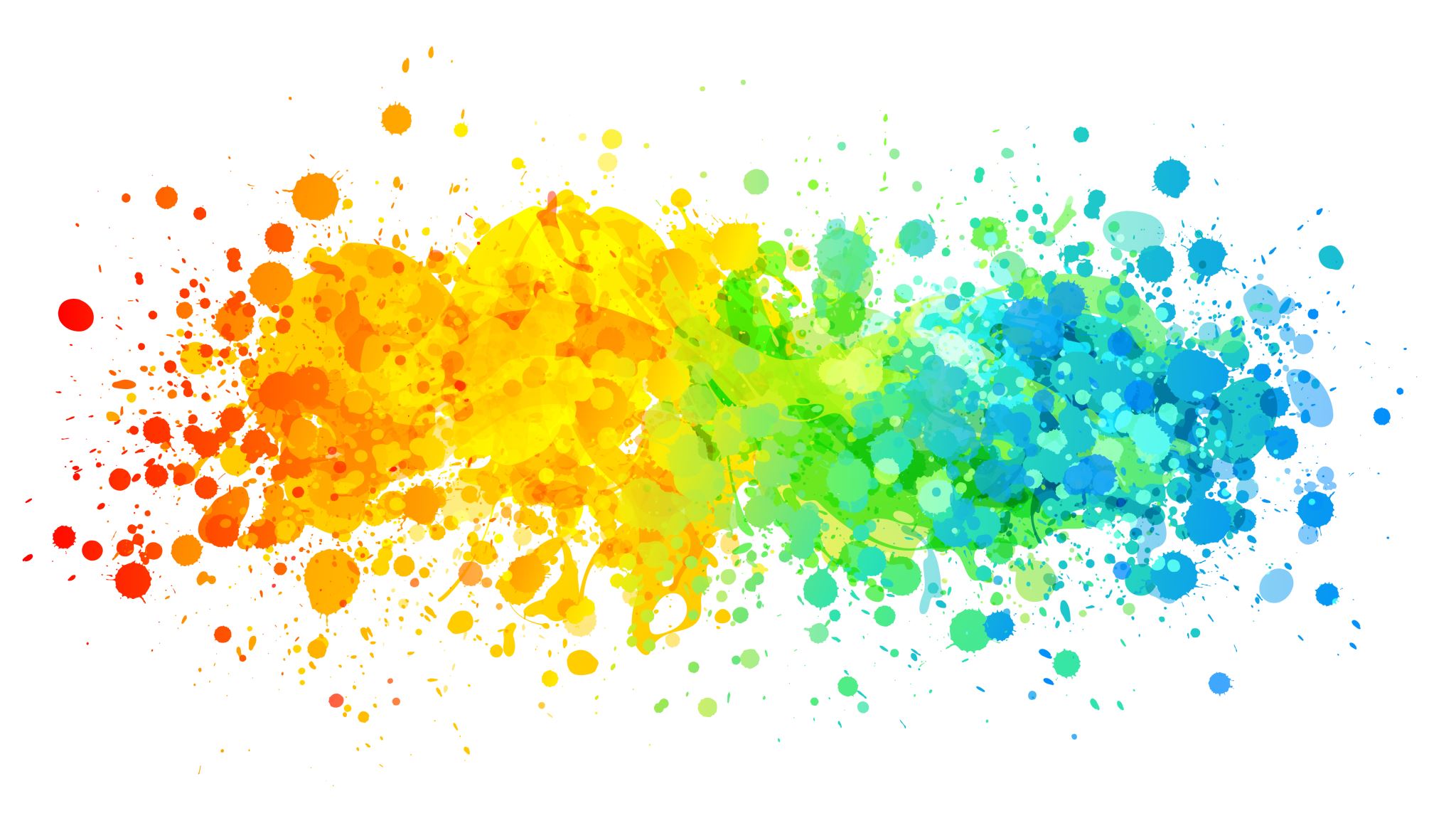 Sample Footer Text
Overlegvormen in je team
3/9/2023
1
Waar is het overleg op gericht:
De zorgvrager
De samenwerking
De inhoud van het werk
De naasten en wettelijke vertegenwoordigers
Overleg gericht op de zorgvrager
Evalueren verpleegplan, wie doet wat en wanneer

Er is een zorgvragerbespreking: dit is een evaluatie van de zorg, het gaat om de zorgvrager, zijn behoefte en zijn zorgvraag. Je bespreekt in een team van verpleegkundigen de zorg rondom de zorgvrager. Je wordt als het ware breder geïnformeerd.

Er is een MDO (multidisciplinair overleg): hierin bespreken alle betrokken zorgverleners de zorg rondom de zorgvrager. Je kijkt hoe je zo goed mogelijk kan samenwerken en je wisselt deskundigheid uit.
Overleg gericht op de samenwerking
Teamoverleg

Werkoverleg 

Werkoverdracht

Dienstevaluatie

Wat zijn de verschillen hiertussen? Zoek dit in tweetallen op
[Speaker Notes: Tijdens een teamoverleg bespreek je alles hoe het loopt op de afdeling. Het is gericht op ontwikkelingen en je kunt elkar informeren en meedenken over mogelijke verbeteringen. Je denkt na en mee over het beleid.
Een werkoverleg is gericht op de communicatie onderling en het bevorderen daarvan. Het gaat over praktische zaken zoals de roosters, de zorgzwaarte, gebruik van nieuwe tilliften enz
De werkoverdracht is gericht op de continuïteit van de zorg, je draagt het over aan de volgende dienst. 
Bij de dienstevaluatie evalueer je met het team van die werkdag hoe het is gegaan en hoe de dag is verlopen.]
Overleg gericht op de inhoud van het werk
Werkgroepen op de afdeling, denk hierbij aan bijvoorbeeld werkgroep gericht op protocollen, samenwerking, kwaliteit, incidentmeldingen enz